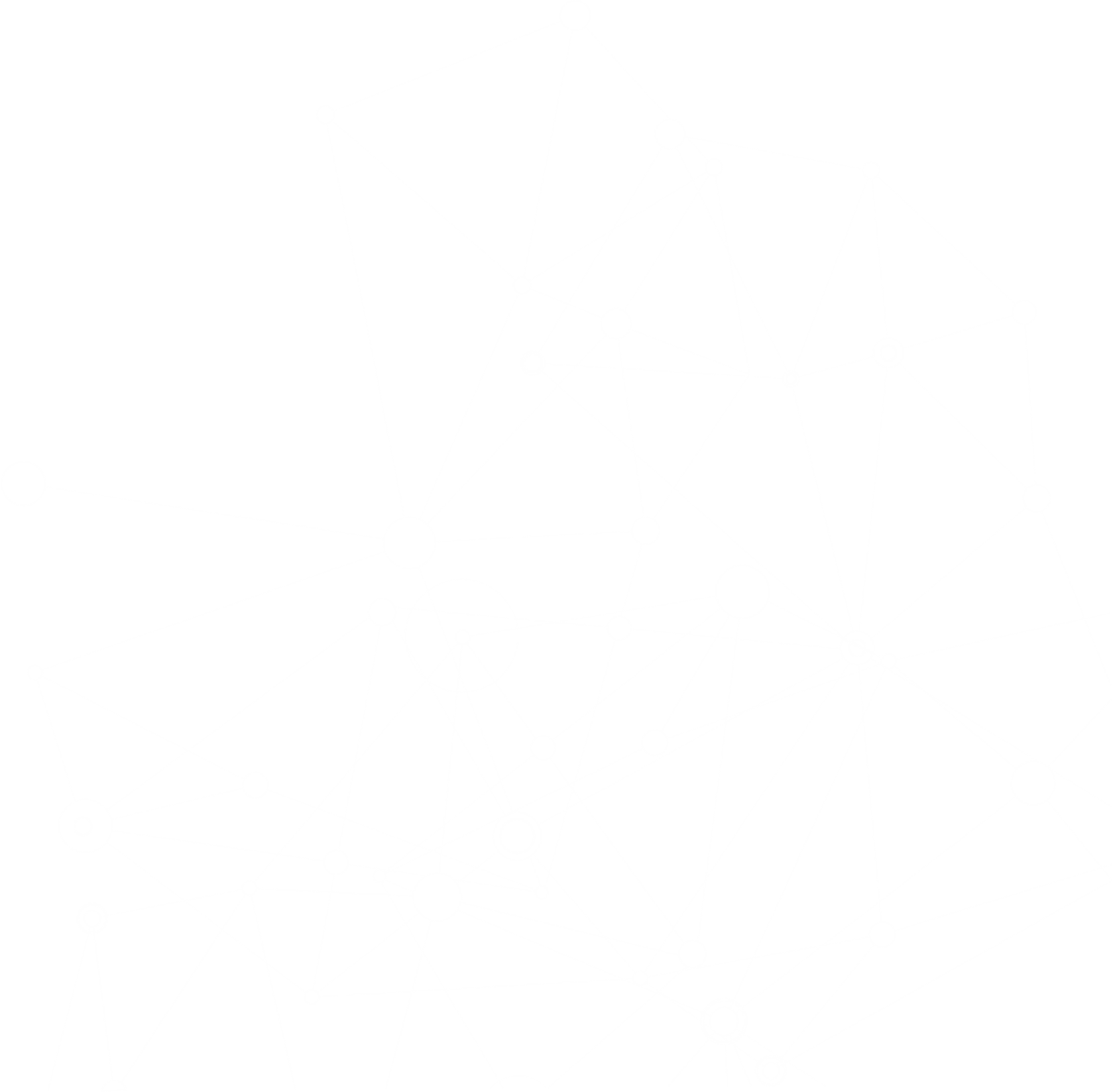 Providing state of the art solutions for a technology-driven world.
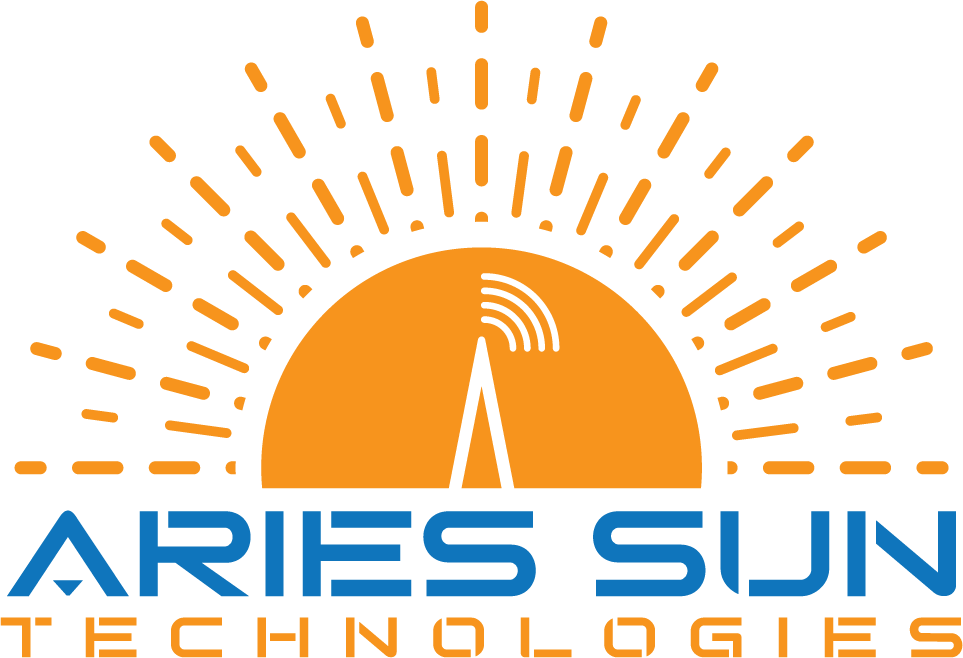 Virtual Police Booth
Introduction to Virtual Police Booth
An interactive information kiosk with touch & multi-lingual support.
For verticals lodging of complaints.
For citizen to interaction with Police Department without visiting one.
For instantly requesting assistance by calling the remote police control over audio/video.
Registering the complaint through virtual police booth.
Option to upload necessary documents with inbuilt HD Cam Scanner.
The Virtual Police Booth offers unique three-in-one functionality:
It can be used to advertise about pressing issues of the society and also will help to spread awareness about any topic.
The kiosk will also become an audio/video call center enabling to easily lodge a complaint with an option to scan and upload the documents.
It is an intuitive multi-touch information helpdesk.
Process Flow
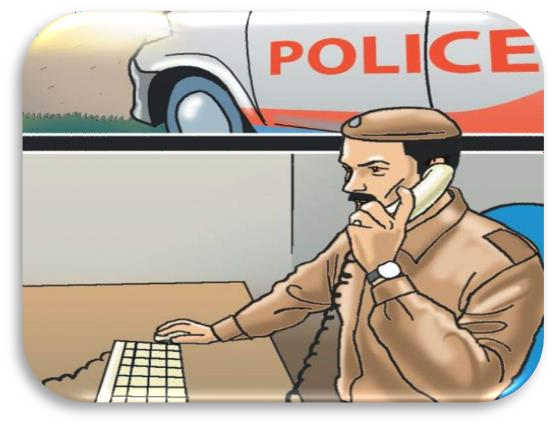 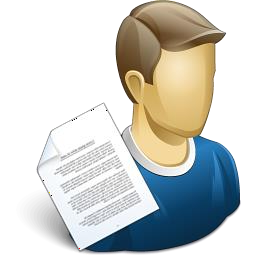 To file complain
Audio/Video Call
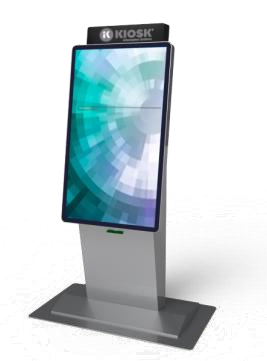 Officer  at  control  room updates  complaint  details as provided by applicant.
Applicant to visit Virtual
Police Booth.
KIOSK	at	Virtual	Police
Booth
allows	to	raise
complaint  without  visiting Police Station.
Also  allows  Audio/Video assistance  with  officer  at control room.
File complaint via KIOSK
Officer can also request for documents from applicant if
required.	Same	can	be
via
in
provided  by  applicant web  camera  available KIOSK.
Virtual Police Booth - Modules
Kiosk module
Multi-lingual support.
Audio/Video conferencing tools
Complaint without an audio/video call.
Update documents through KIOSK.
Printing of complaint copy through KIOSK.
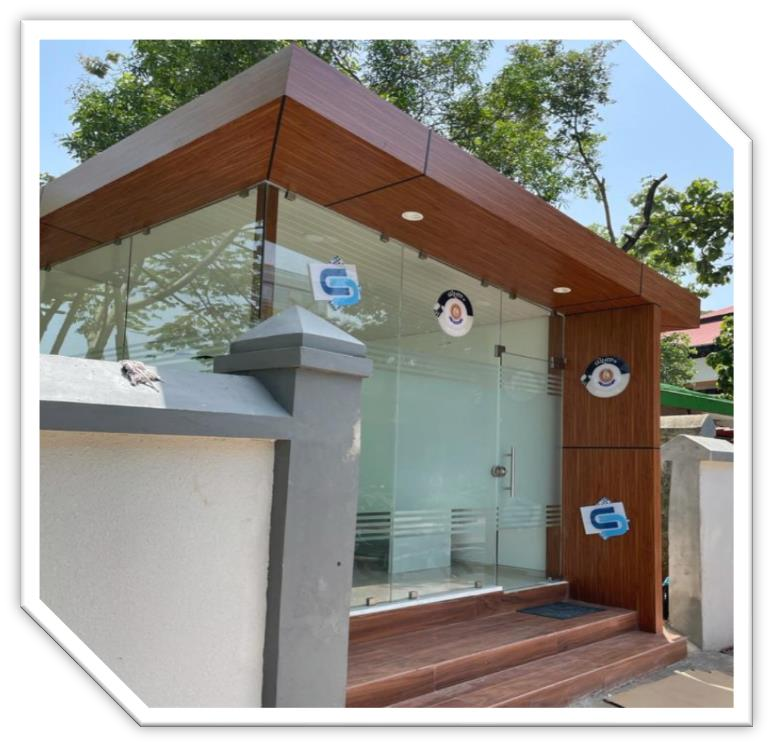 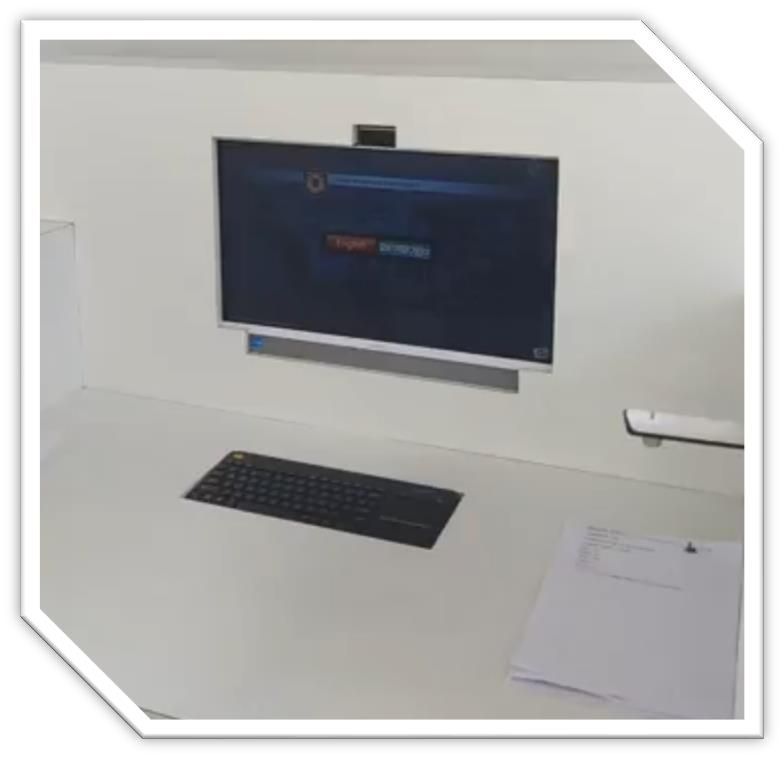 Virtual Police Booth
KIOSK at Virtual Police Booth
Virtual Police Booth - Modules
The Control Room
Main engine rooms of a police force.
Direct communication with KIOSK.
Audio/Video communication with applicant.
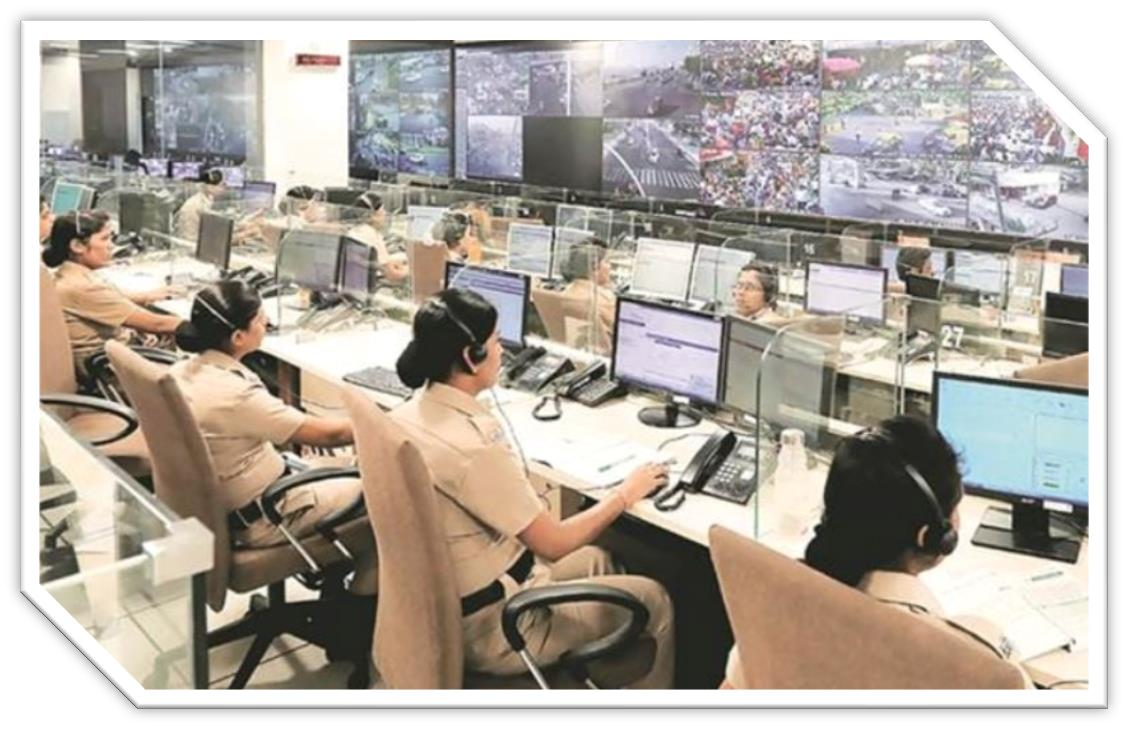 Officer at Control Room
Virtual Police Booth - Modules
Admin/Mis Console
To view list of all the registered complaints.
Availability of all documents.
Availability of real time status of complaints.
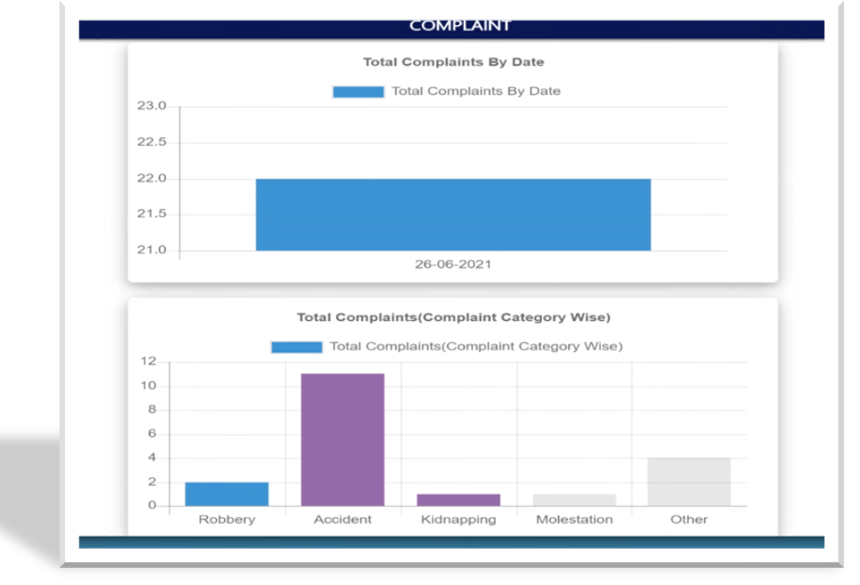 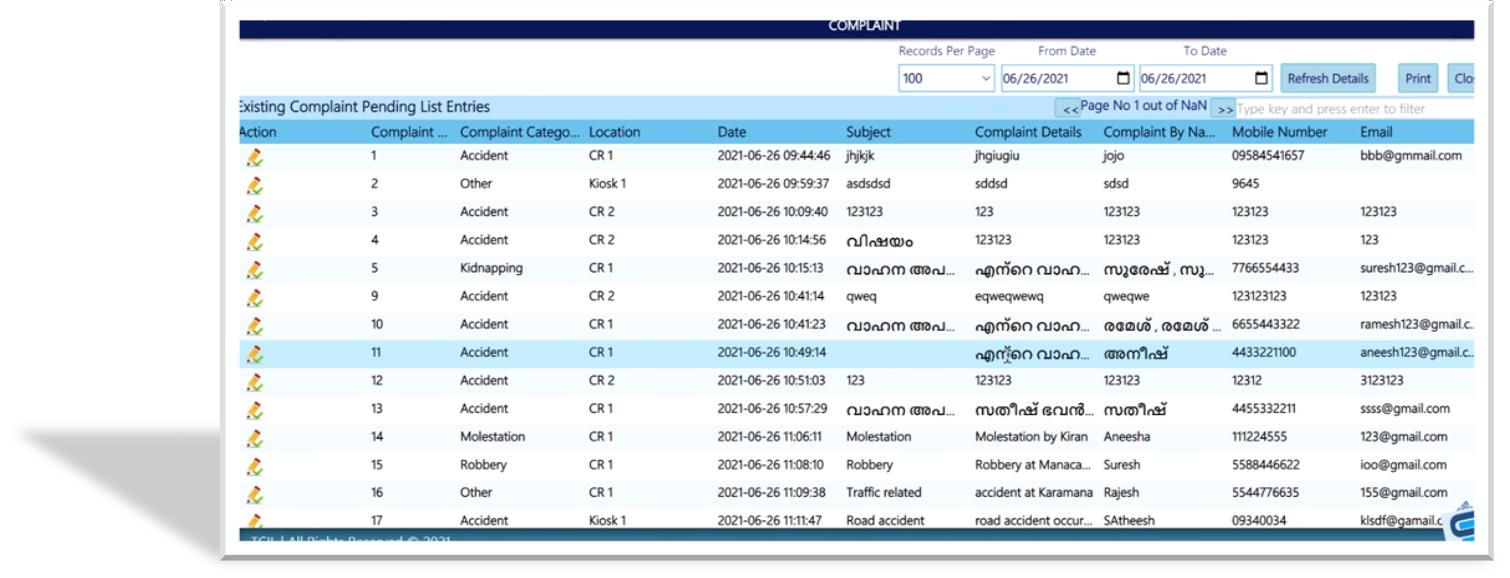 Virtual Police Booth
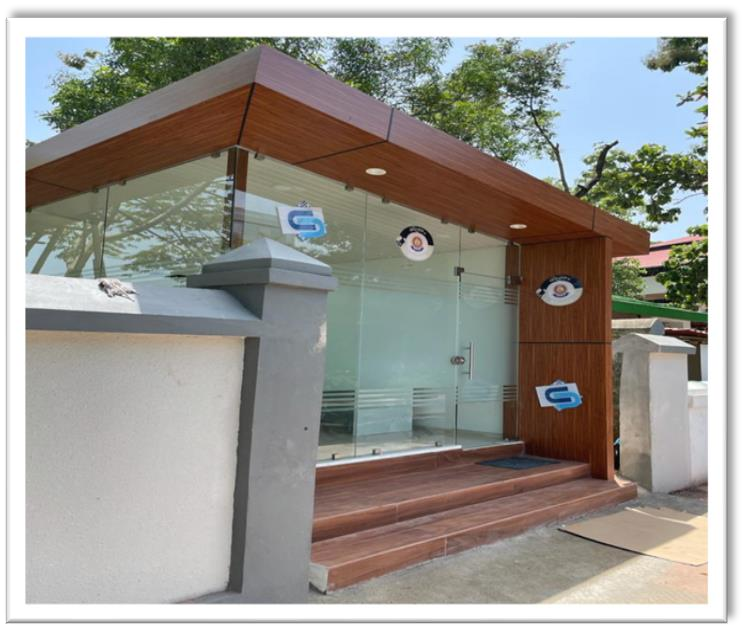 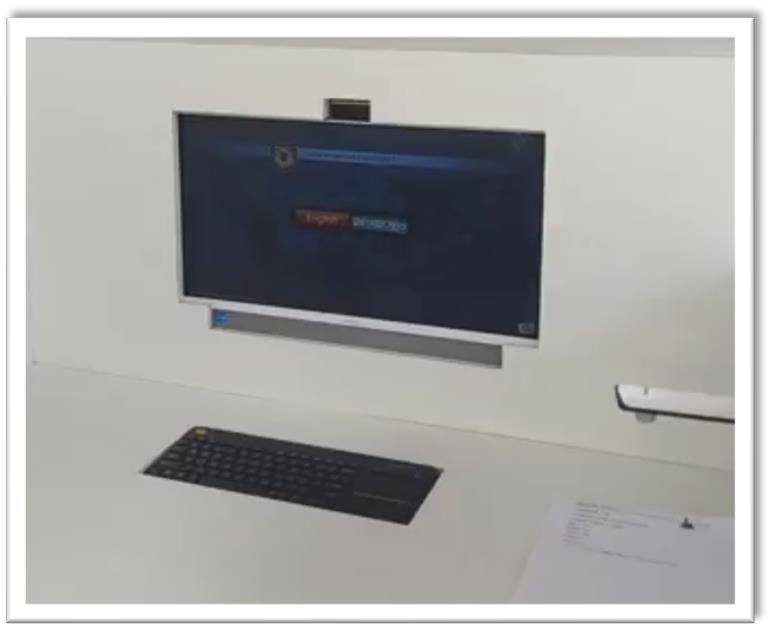 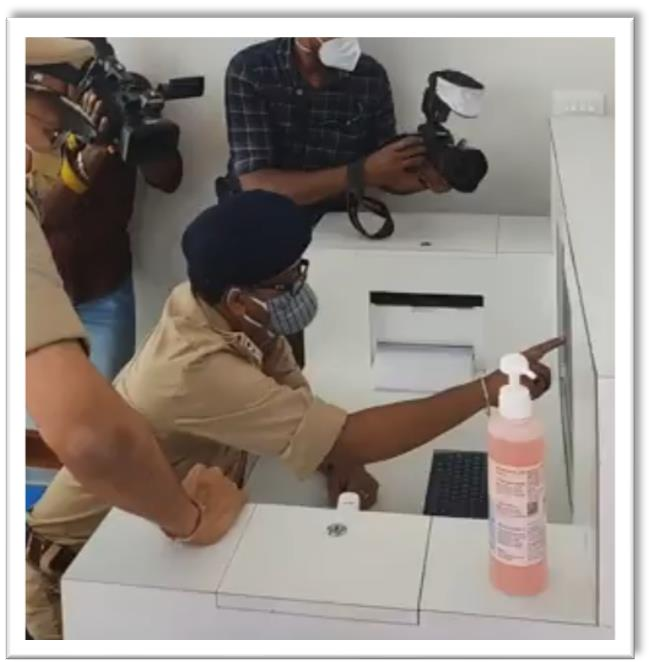 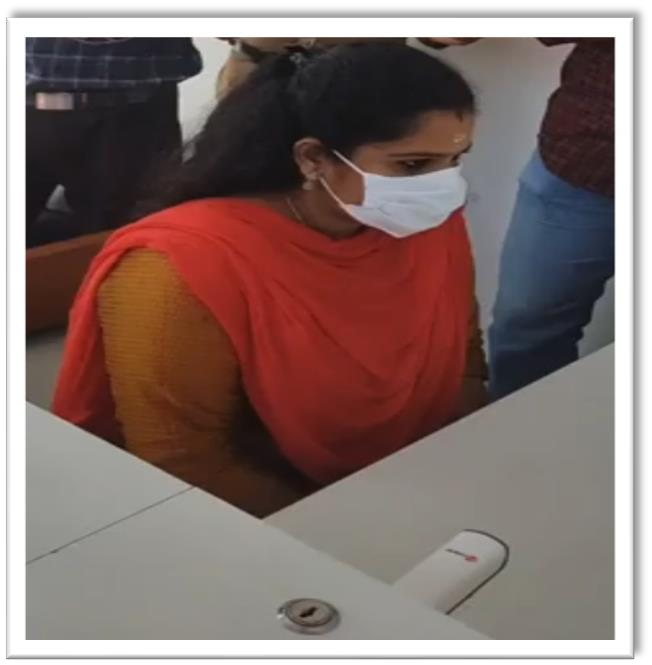 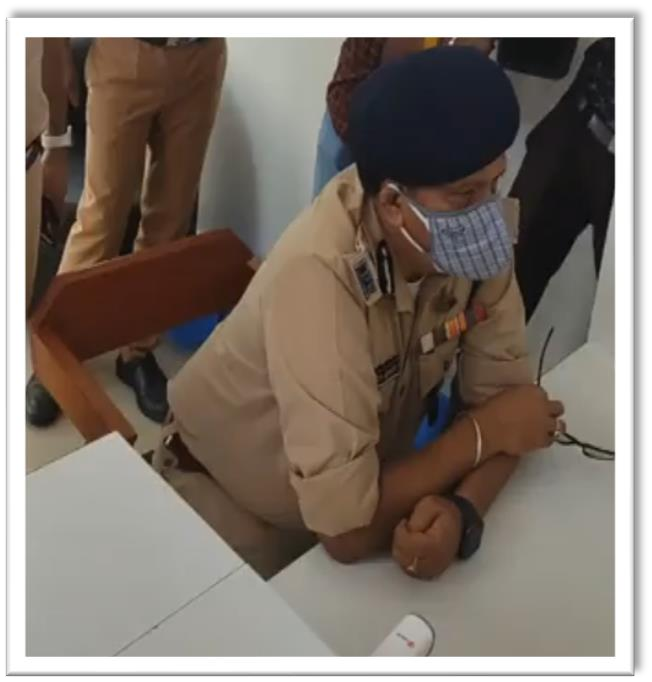